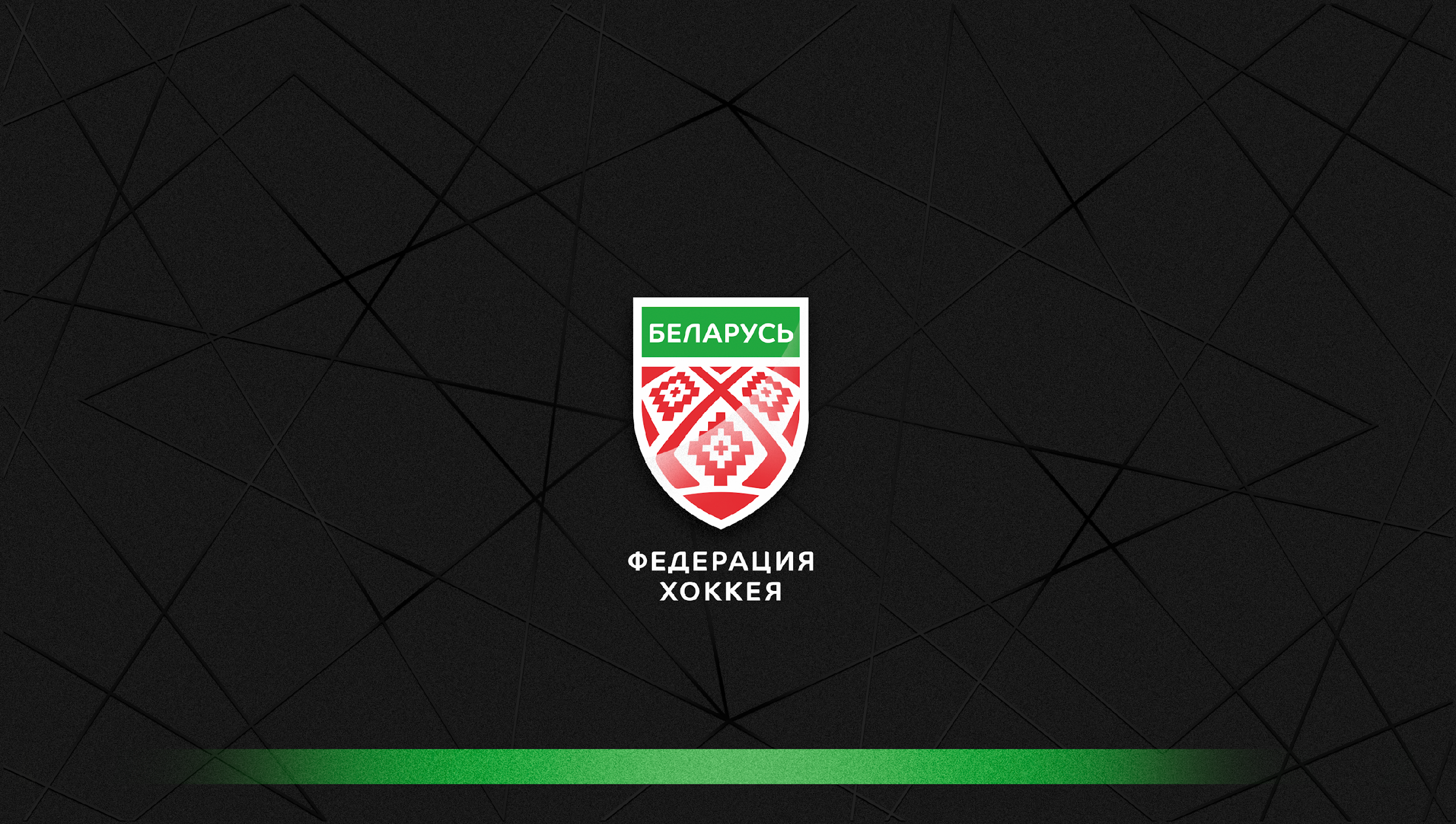 ВИДЕОМОНИТОРИНГ 
(декабрь 2022)
Автор:
Кочнев А.А. Толстик П.В. Царик А.С.
АССОЦИАЦИЯ «ФЕДЕРАЦИЯ ХОККЕЯ РЕСПУБЛИКИ БЕЛАРУСЬ»
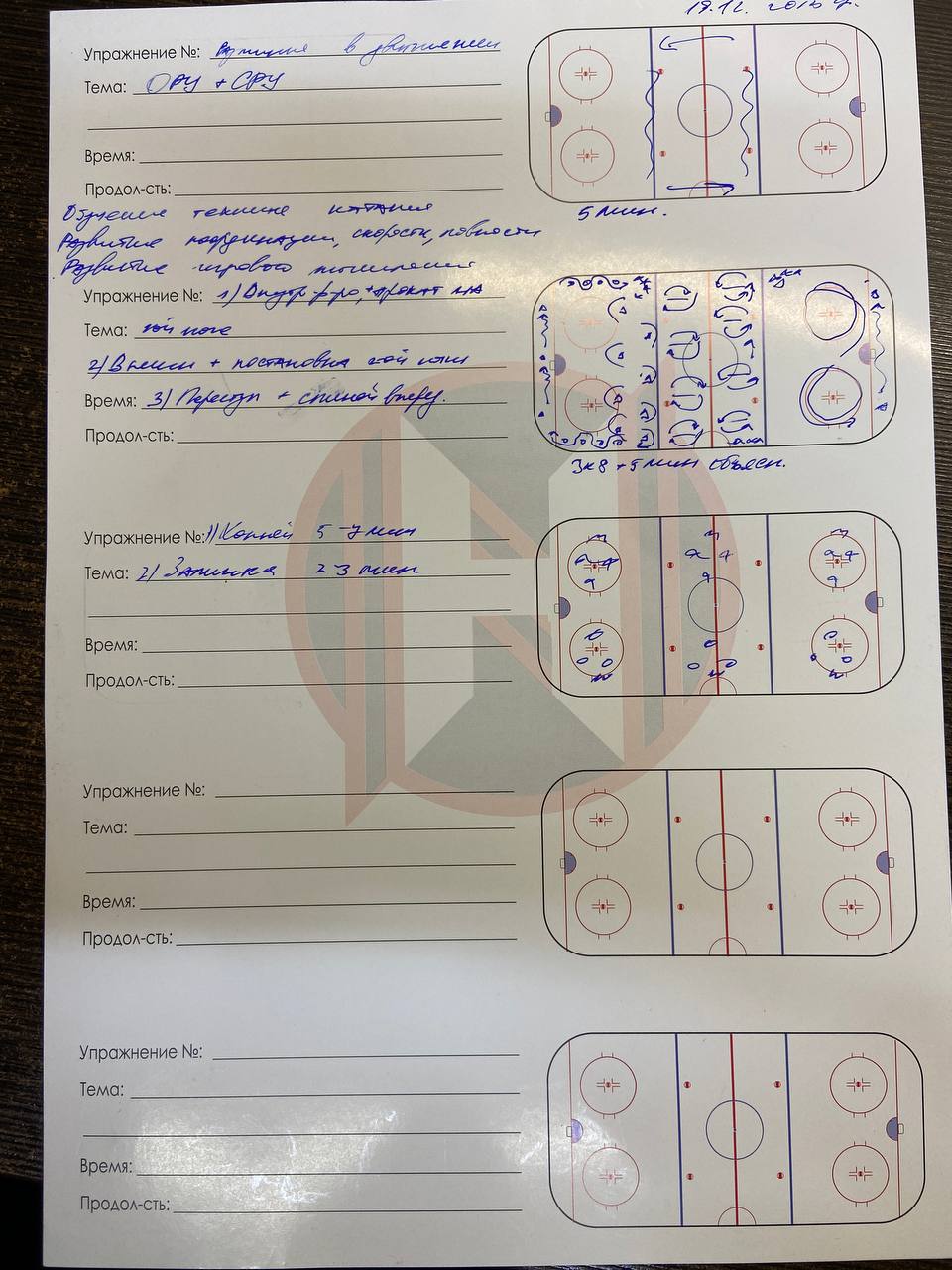 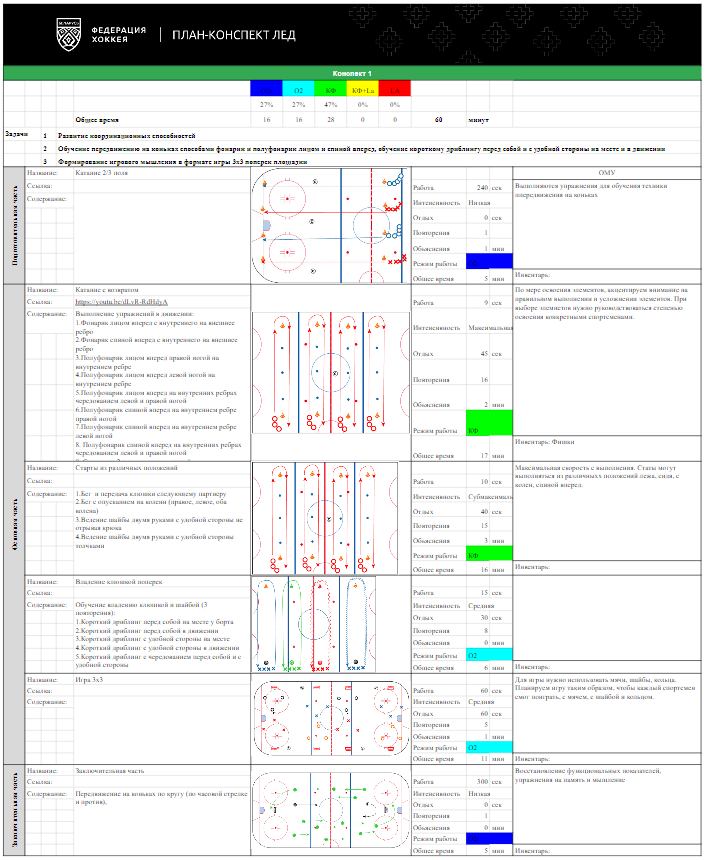 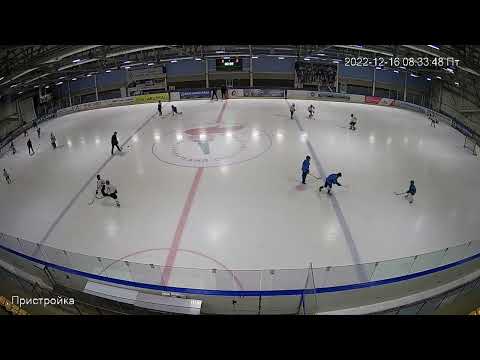 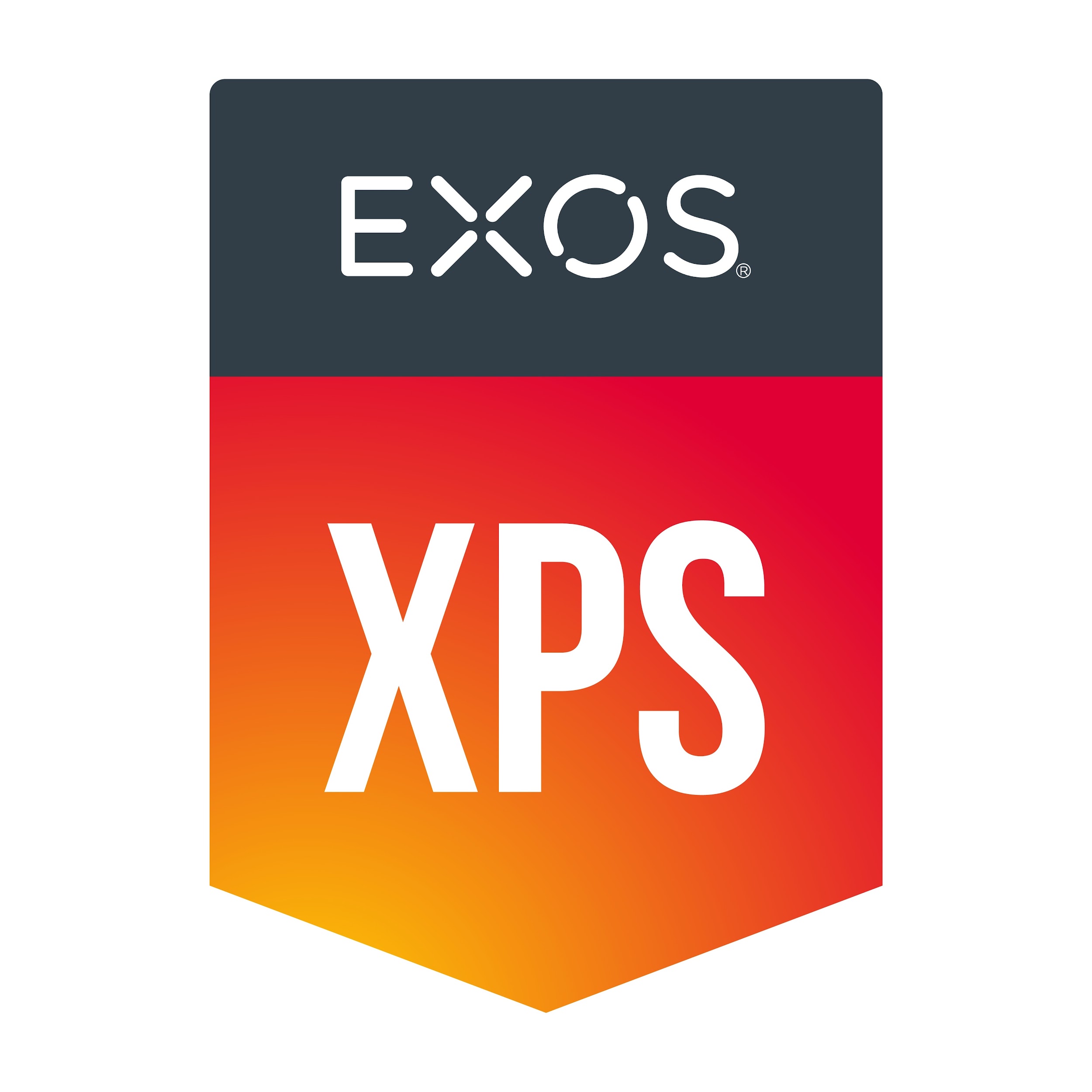 АНАЛИЗ УЧЕБНО-ТРЕНИРОВОЧНОГО ПРОЦЕССА
(Царик А.С.)
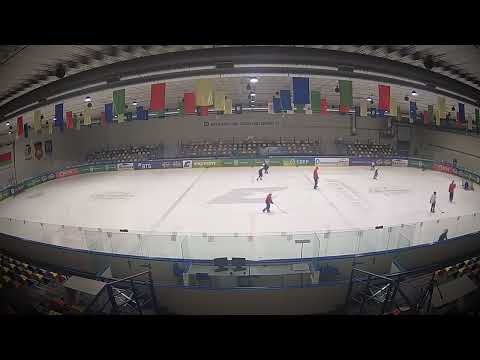 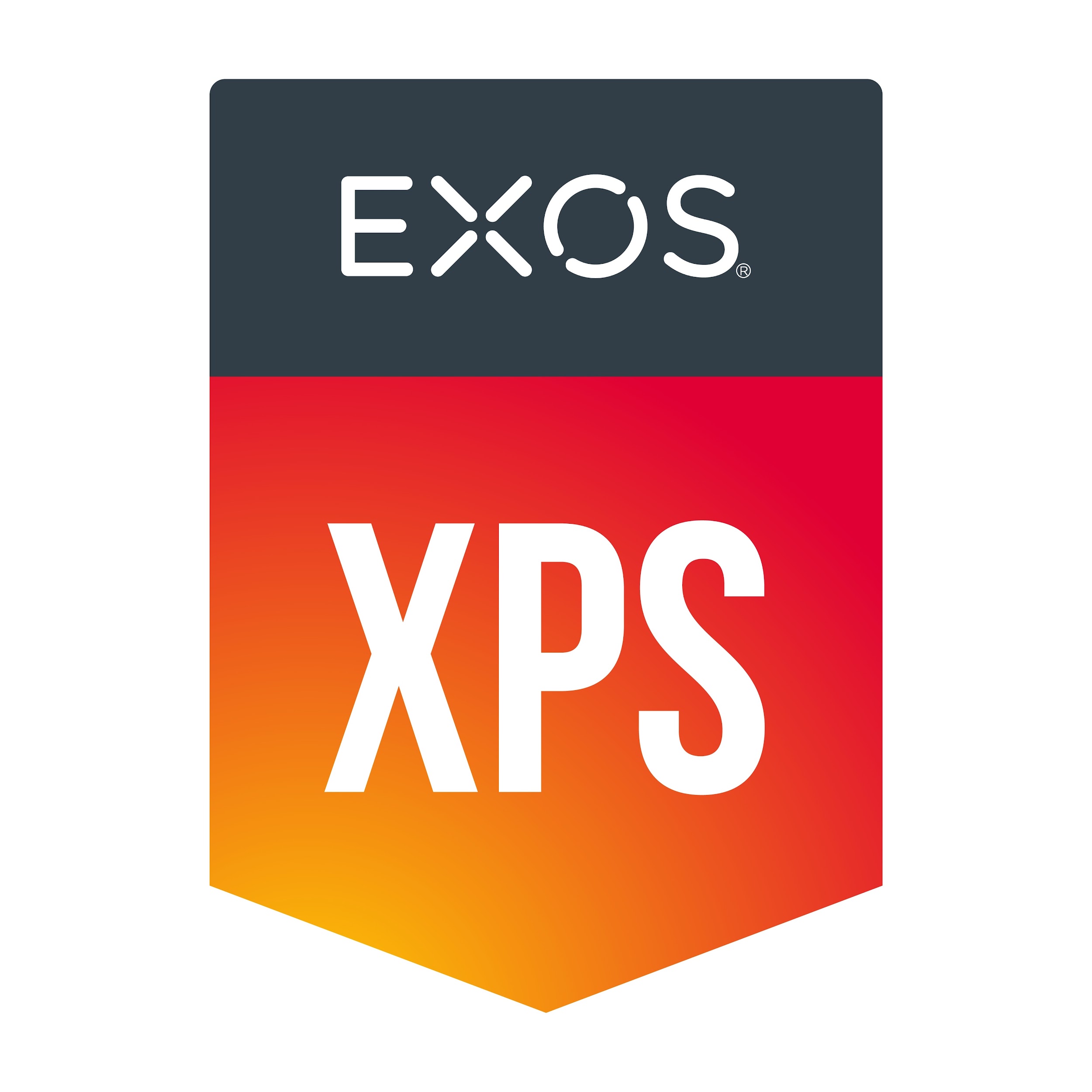 [Speaker Notes: Берёза. Тренеры-буллитёры!  Тренеры-преподаватели не контролируют тренировочный процесс! Идёт учебно-тренировочное занятие ( далее - УТЗ), задачей которого является техническая подготовка, направленная на совершенствование техники катания.  На протяжении 23 мин. два тренера выполняют - буллиты и НИ РАЗУ НЕ ОБРАТИЛИ ВНИМАНИЕ НА ЗАНИМАЮЩИХСЯ (не показали, как правильно выполнять; не корректировали и не исправляли допущенные ошибки при выполнении),  далее игра “все на все”; подготовительная и заключительная часть отсутствует!]
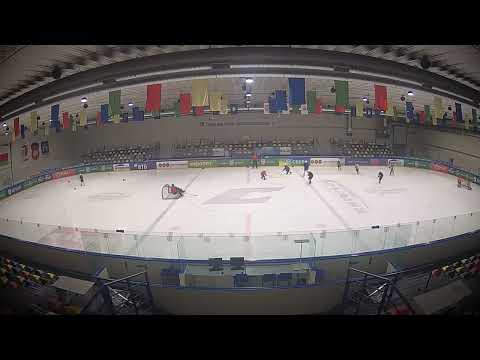 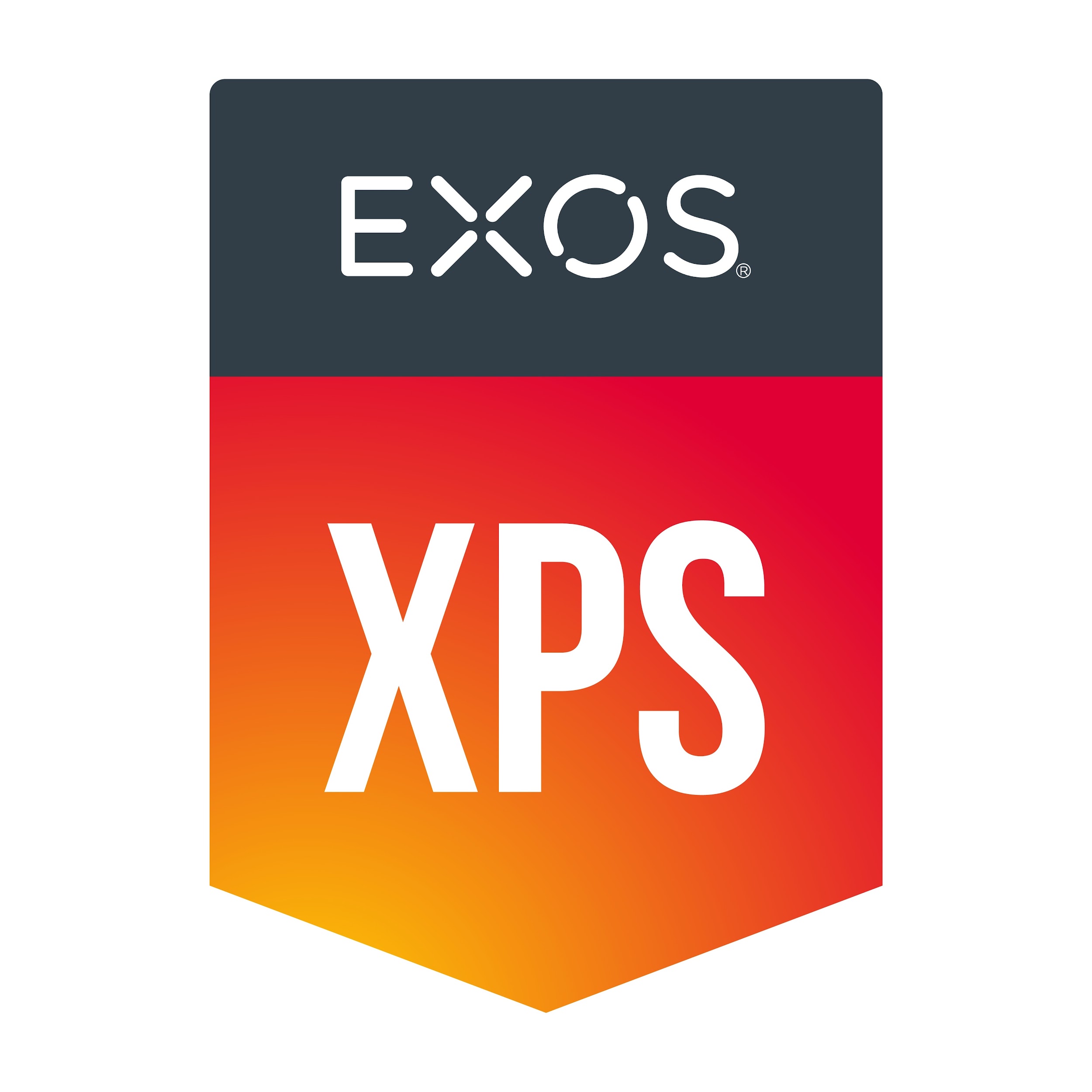 [Speaker Notes: Берёза. Непозволительно так проводить занятие! Тренер-преподаватель решил прилечь во время УТЗ - “А Я НА ВОРОТАХ ВСЁ ЛЕЖУ, ВСЁ ЛЕЖУ И НА ТРЕНИРОВОЧНЫЙ ПРОЦЕСС ГЛЯЖУ!”]
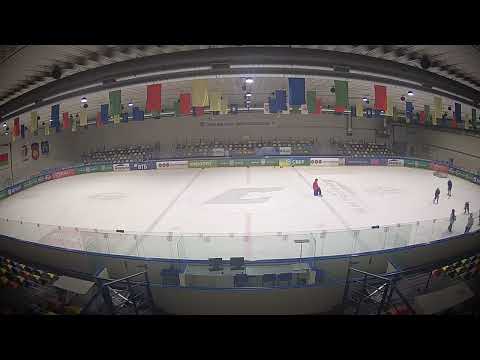 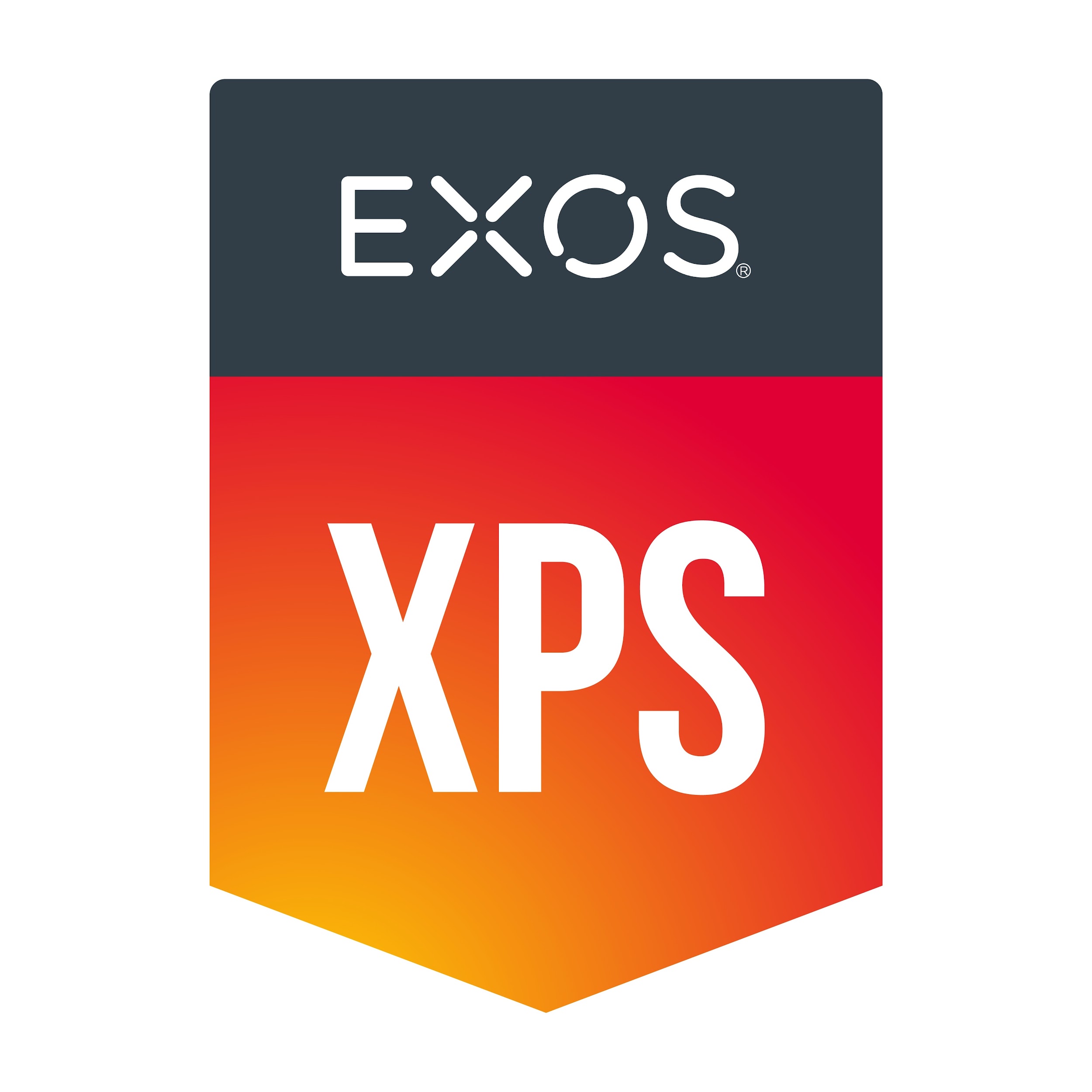 [Speaker Notes: Берёза. Непозволительно так проводить занятие! Тренер-преподаватель “устал” и проводит УТЗ сидя на ящике!]
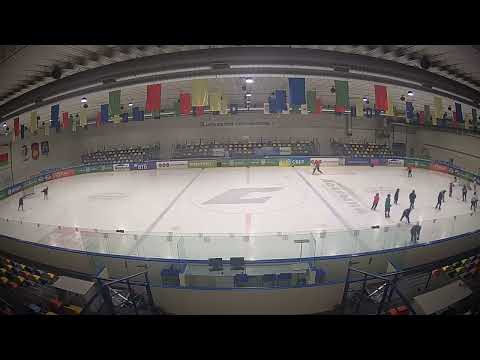 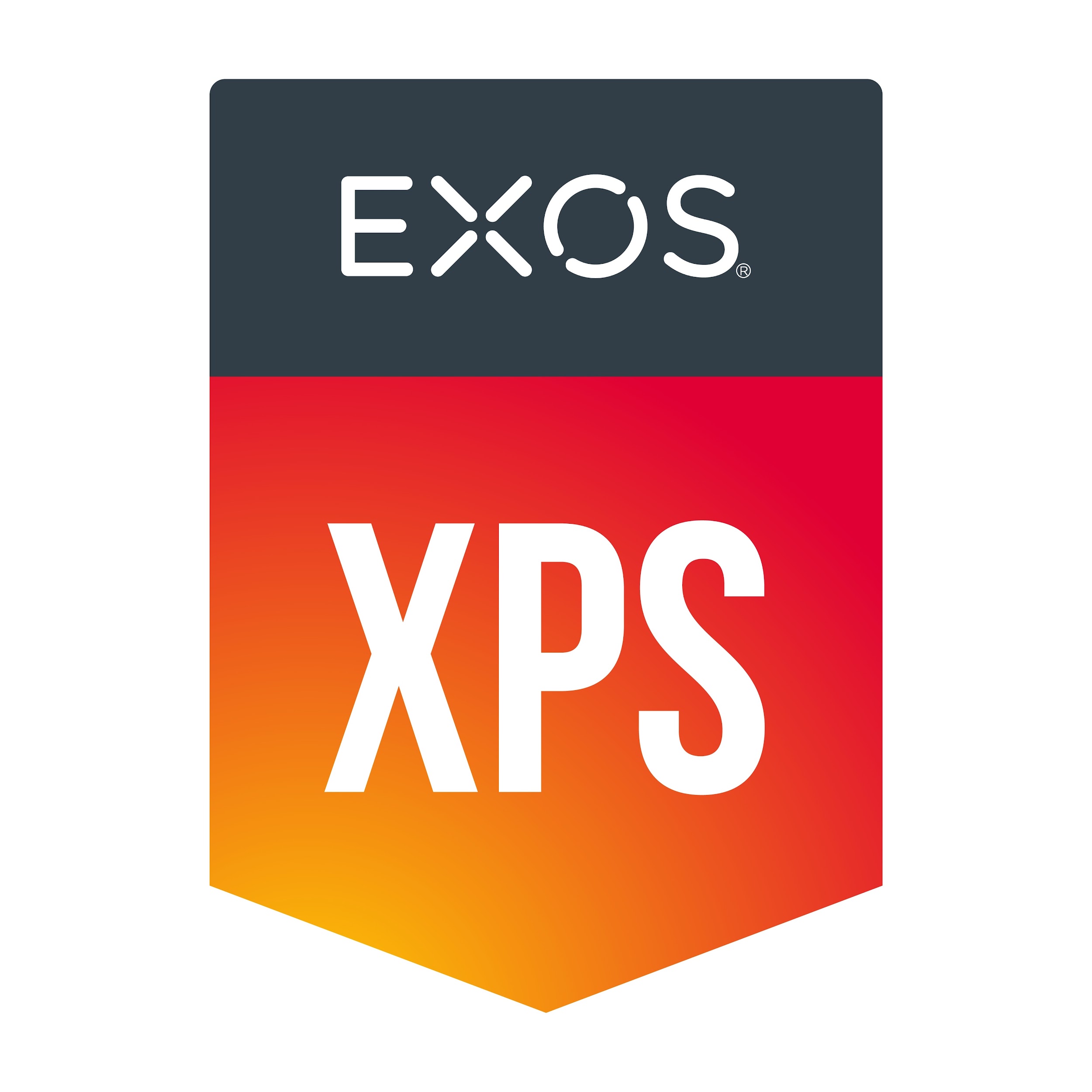 [Speaker Notes: Берёза. Подготовительная часть УТЗ - условная (для галочки?!). Тренеры-преподаватели не контролируют учебно-тренировочный процесс (играют с шайбой, отрабатывают свои навыки ведения контроля шайбы и броски по воротам).]
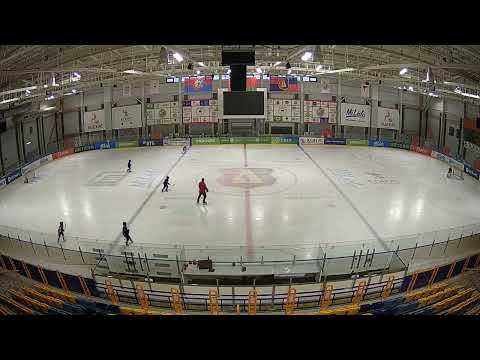 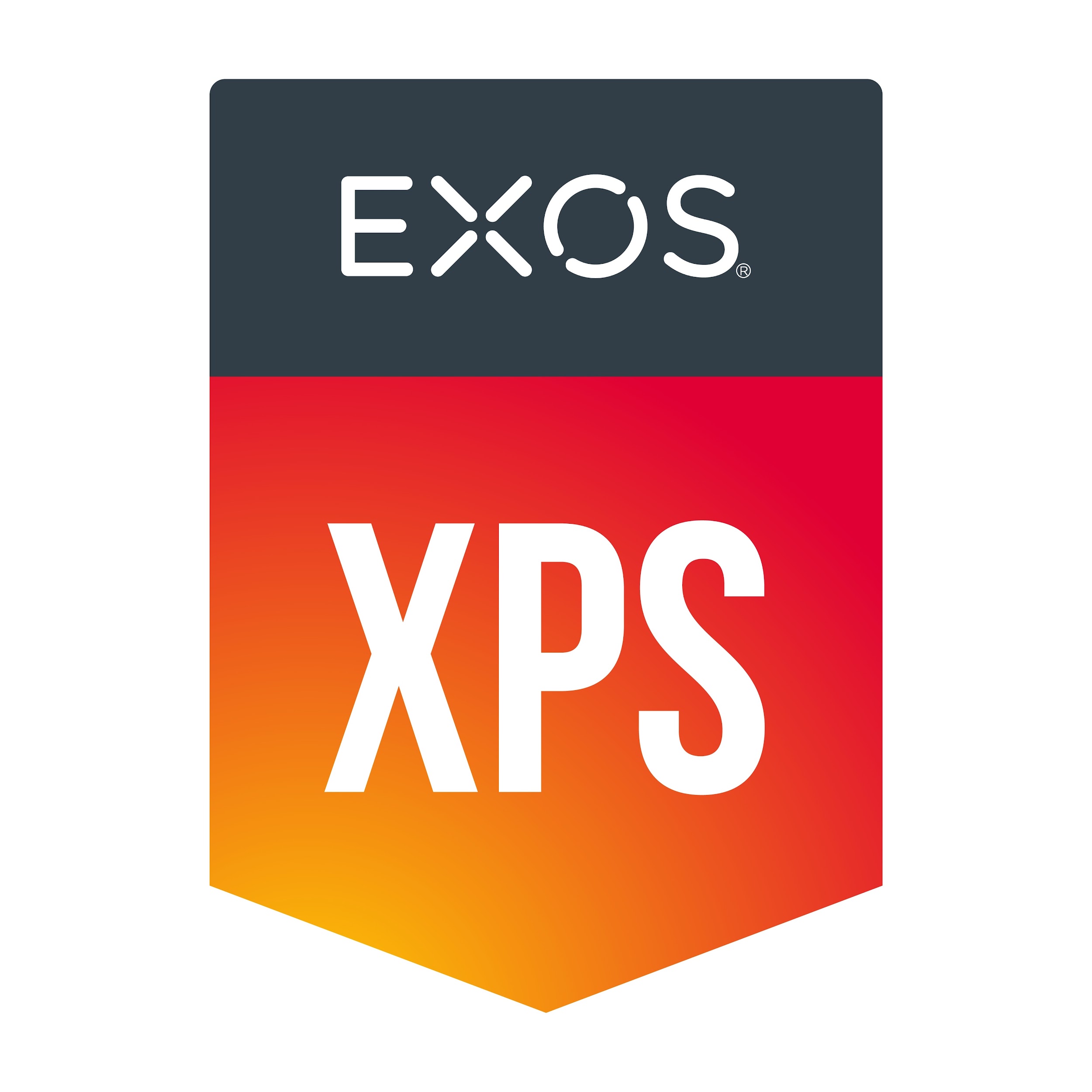 [Speaker Notes: Лида. “Тренер-тактик”, группа начальной подготовки.
Нет понимания построения учебно-тренировочного процесса:
Задание не соответствует возрасту занимающихся;
Уровень технической подготовленности занимающихся не позволяет выполнить задание;
Спортсмены-учащиеся не понимают, что от них требует тренер-преподаватель.]
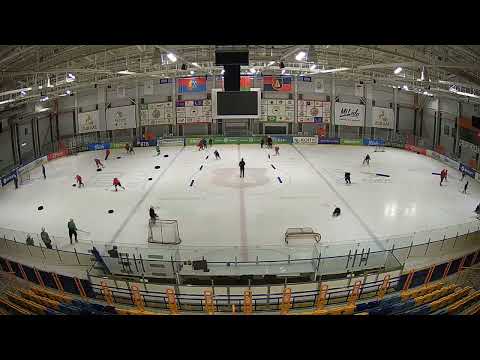 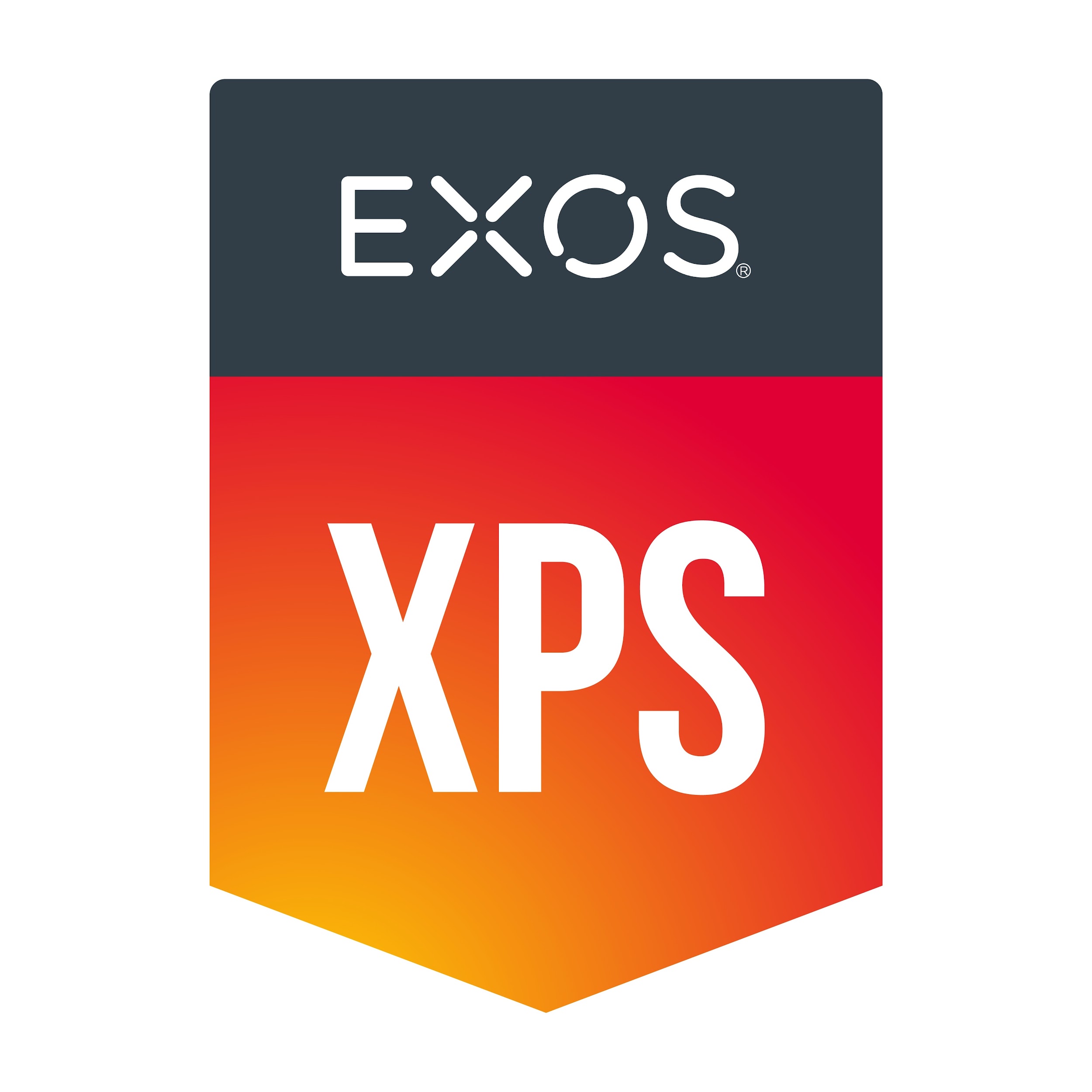 [Speaker Notes: Лида. Центр площадки. группа начальной подготовки 2-3 гг. обучения (2014 - 2015). Планирование УТЗ и подбор упражнений должен быть направлен на обучение и совершенствование навыков техники и развитие физических качеств с учетом возрастных особенностей занимающихся.
 1) Большой простой в группе;
 2) Время работы и отдыха не взаимосвязаны; 
 3) Количество человек в группе следует скорректировать.]
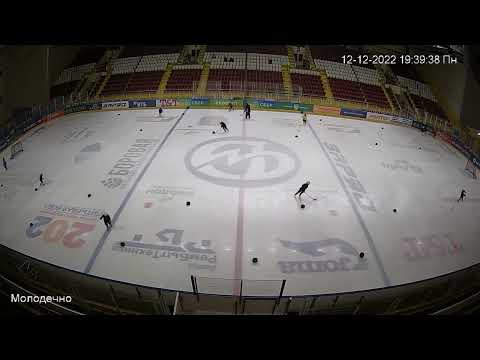 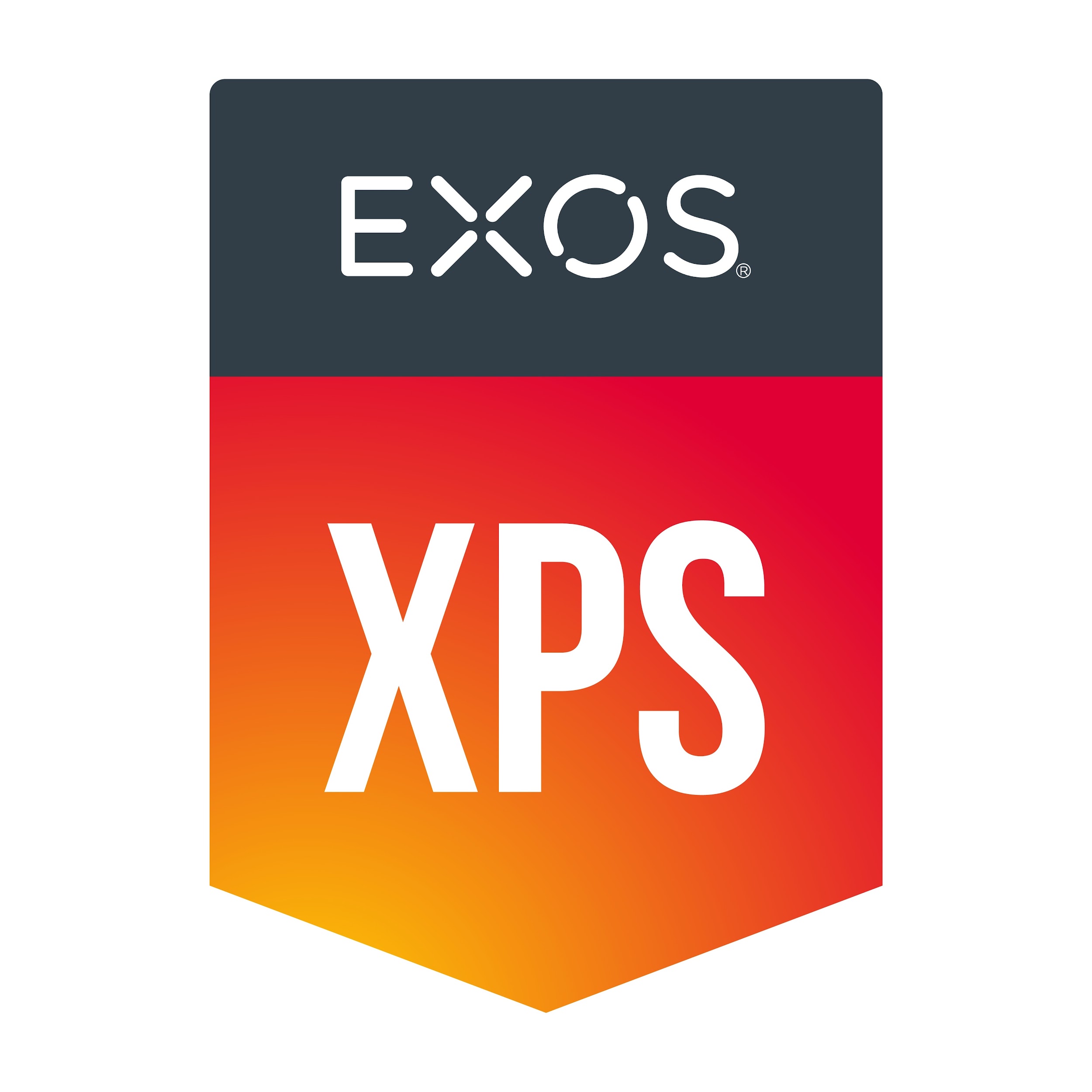 [Speaker Notes: Молодечно. Тренеру-преподавателю нужен помощник!]
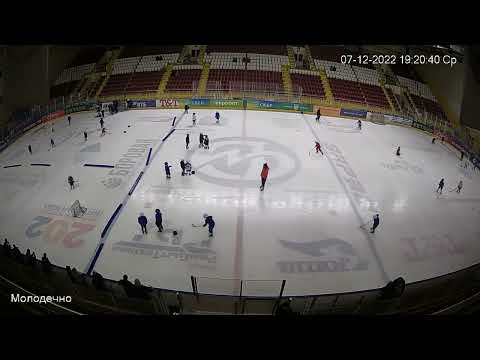 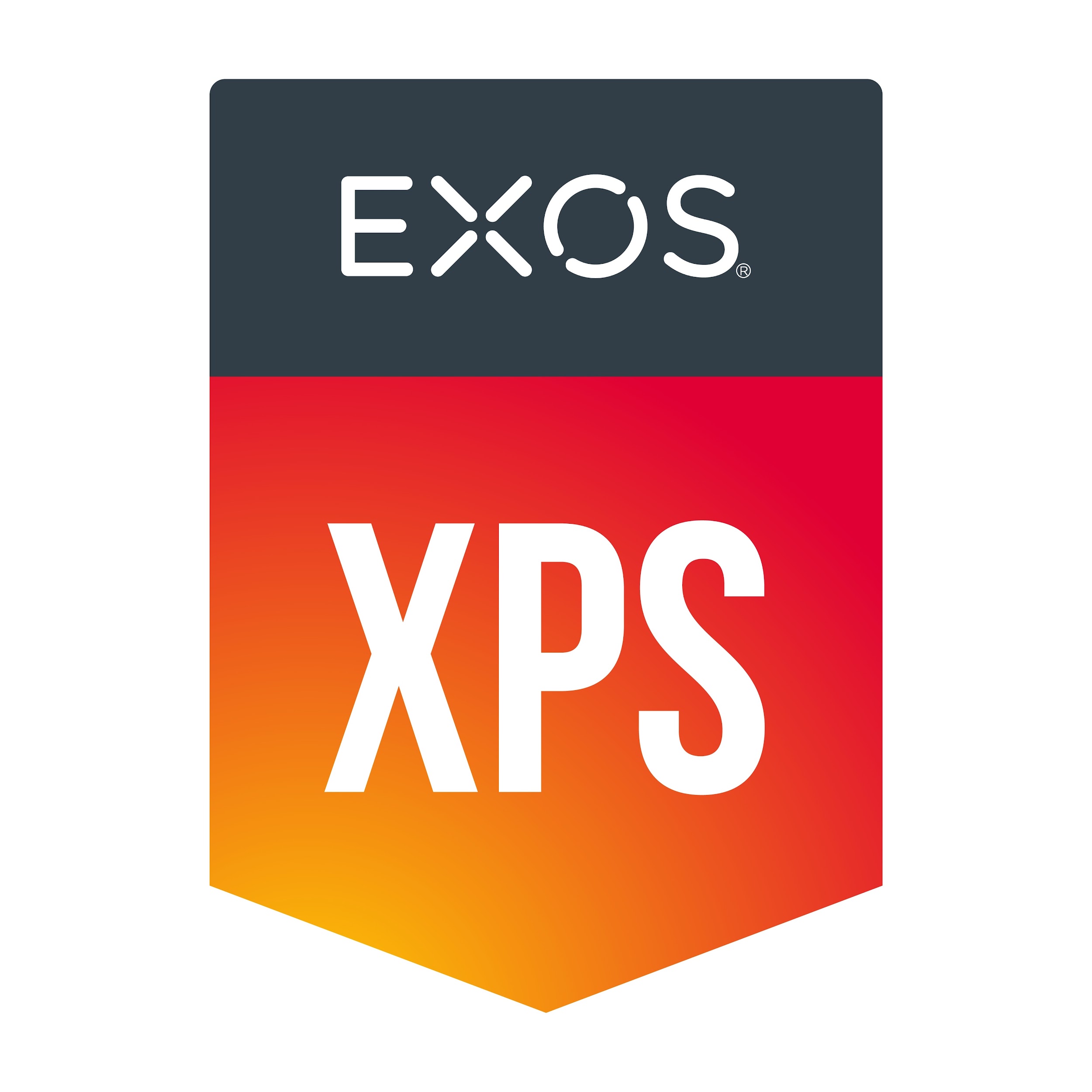 [Speaker Notes: Молодечно. Тренеры-преподаватели пассивны:
1) Разговоры по телефону;
2) Нет контроля учебно-тренировочного процесса; 
3) Нет коррекции и исправления ошибок.]
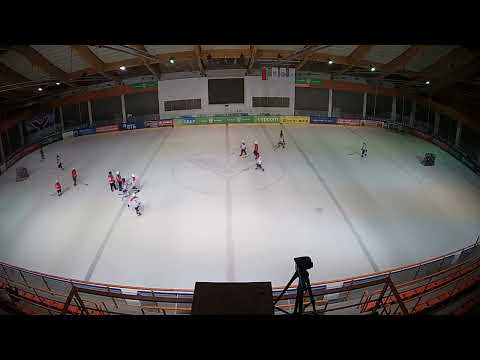 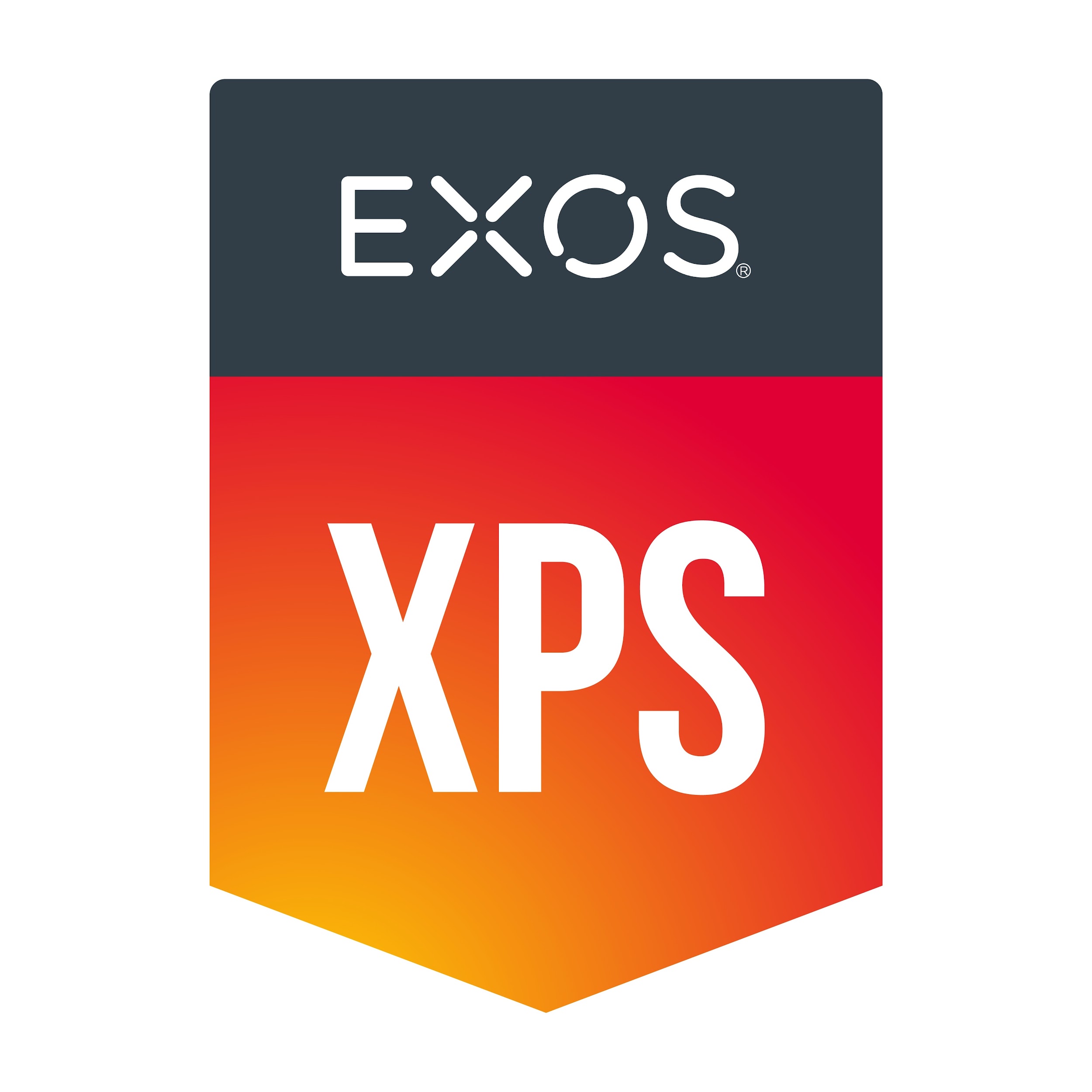 [Speaker Notes: Пинск. Группа УТГ-2; БЕГ ПО ЛЬДУ - 18 минут! Заключительная часть, всё согласно план конспекту!]
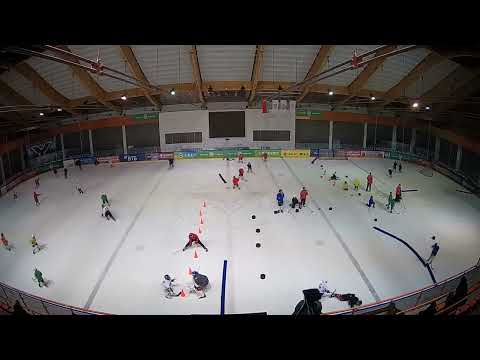 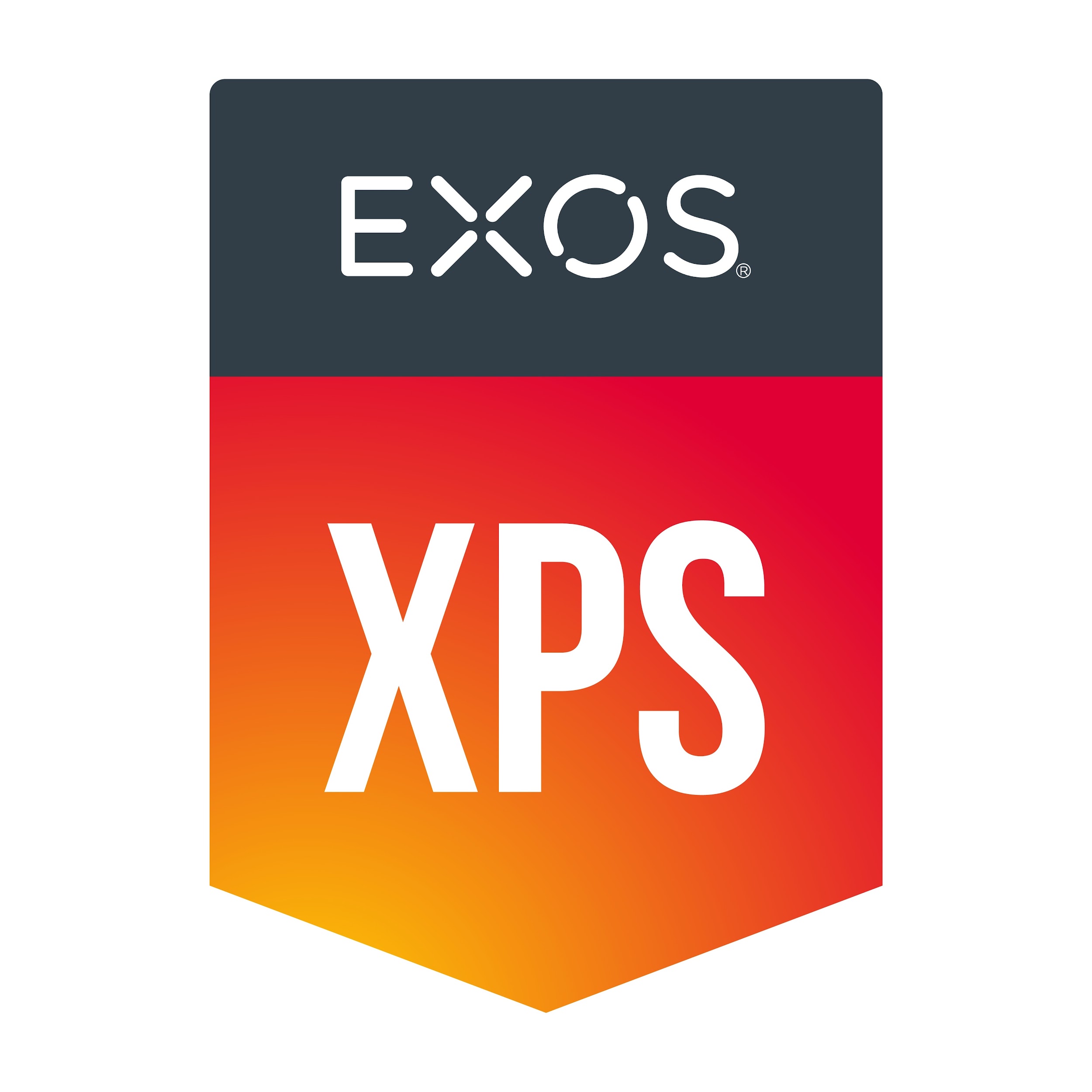 [Speaker Notes: Пинск. СРАВНЕНИЕ:
Справа - мини-игры с заданием; 2. Слева - все на все 2 шайбами.]
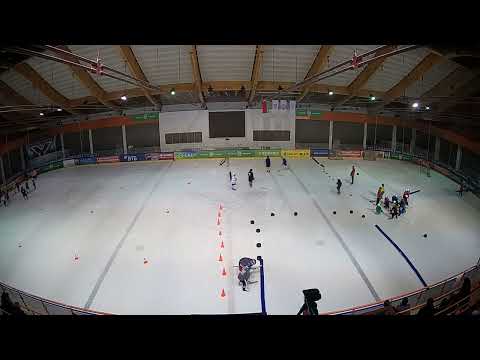 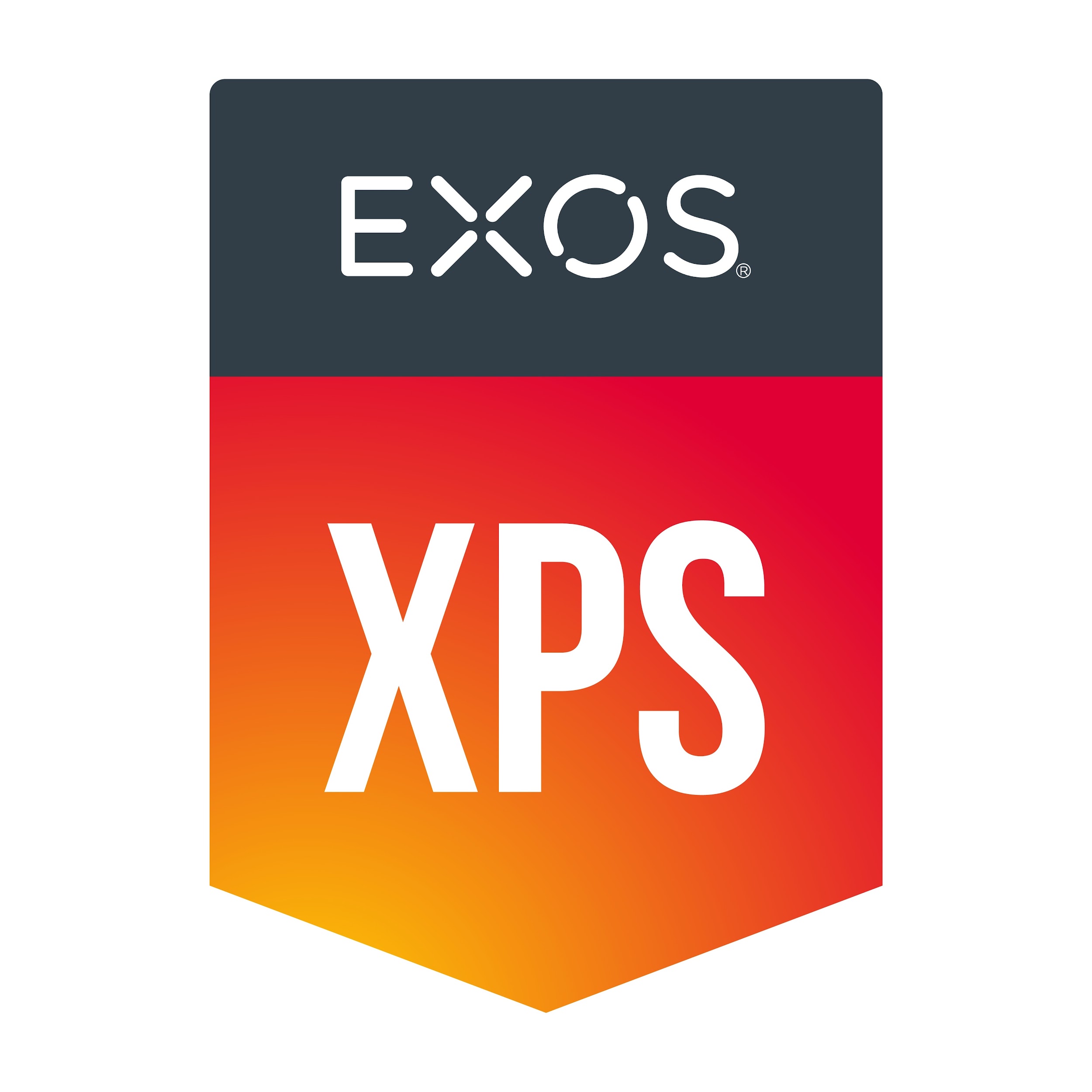 [Speaker Notes: Пинск. СРАВНЕНИЕ: 1) Справа - станции, много инвентаря, разные задания, группы до 6 человек; 
2) Слева - в потоке прыжки на льду, “паучёк” (проводить вне льда, на ОФП).]
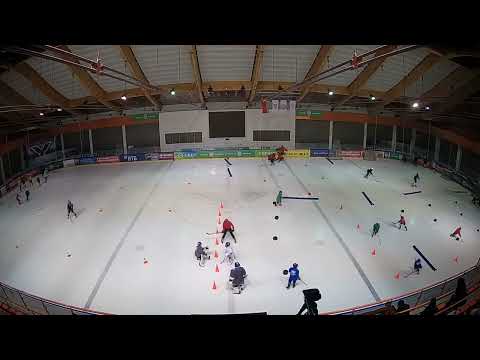 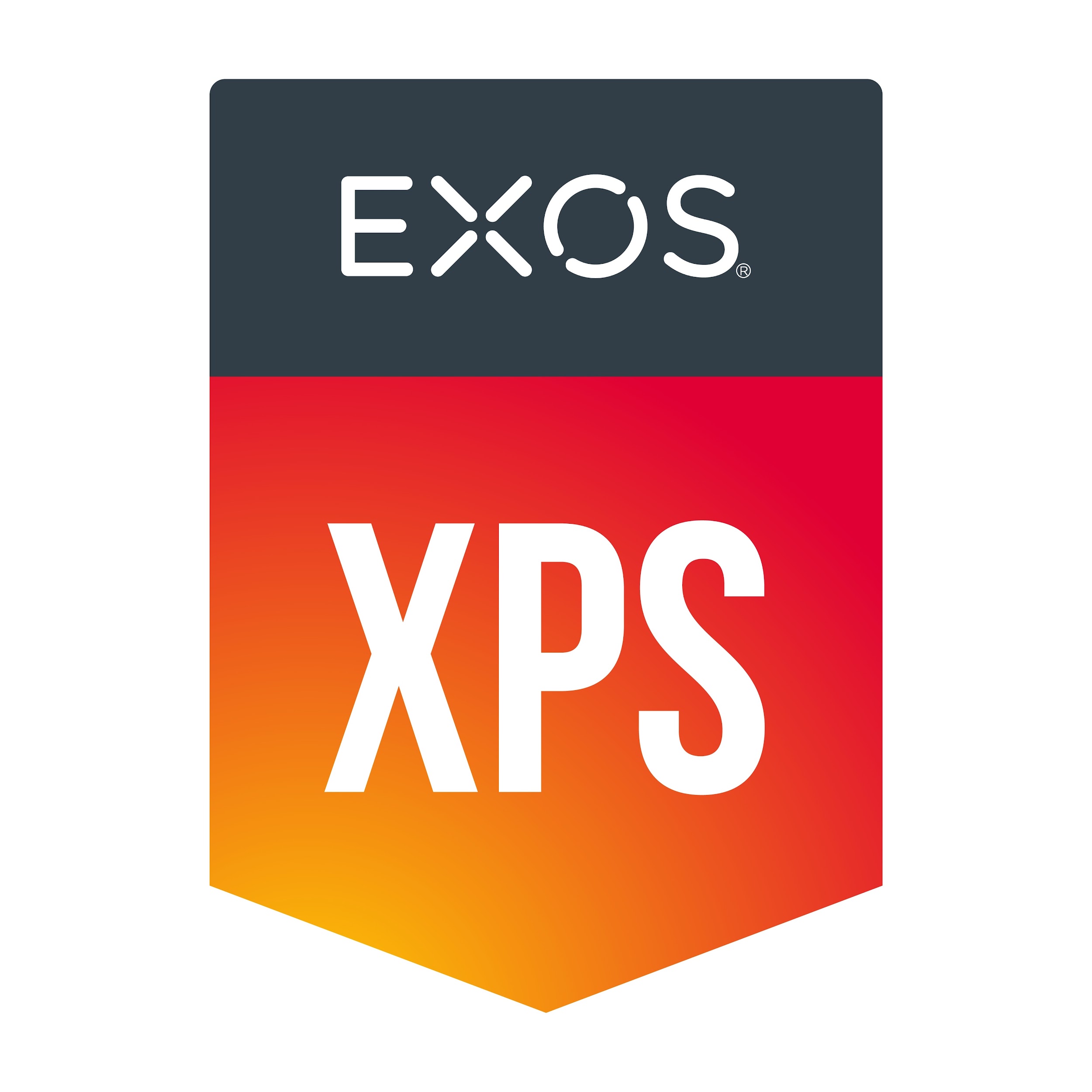 [Speaker Notes: Пинск. СРАВНЕНИЕ: 
Станции - справа, 4 тренера, много инвентаря, разное задание, группы до 6 человек; 
Слева в потоке, локти, колени и т.д.]
АНАЛИЗ-УЧЕБНО-ТРЕНИРОВОЧНОГО ПРОЦЕССА
Толстик П.В.
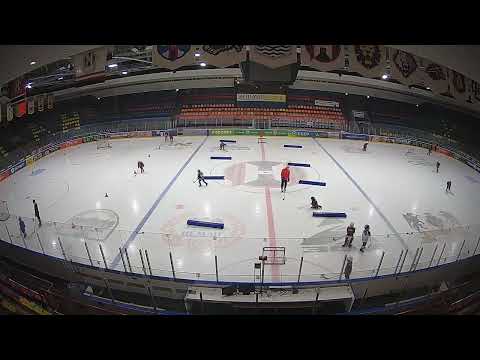 +Много станций;
+Много инвентаря;
+Малое количество детей на станции;
+Нет простоя;
+Постоянная занятость.
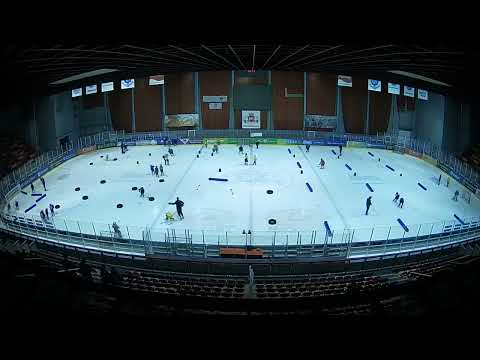 +Разнообразные станции;
+Разнообразный инвентарь;
+Нет простоя;
+Активная работа тренеров.

-Нет упражнений на возврате;
-Мало индивидуальных исправлений в технических элементах;
-Перебор станций.
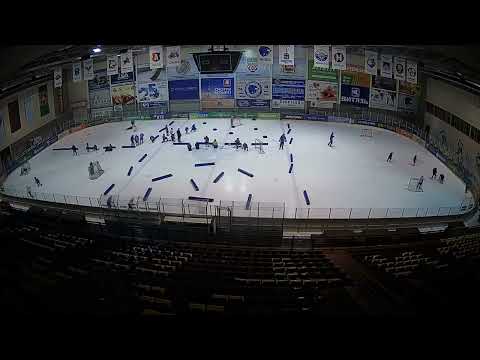 +Многозадачность тренировки;
+Разнообразные станции;
+Необходимый инвентарь;
+Достаточное количество тренеров;

-Работа тренеров в основном голосом (рассказ);
-Мало наглядной (показ) информации.
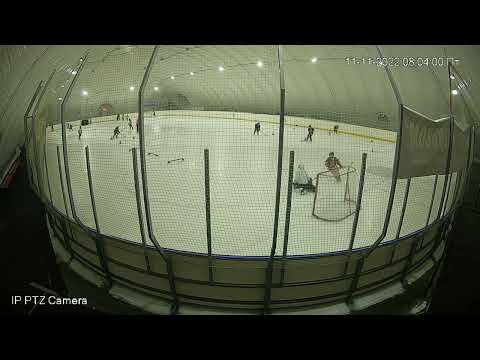 +Разнообразие инвентаря;
+Разделение групп по подготовленности;
+Интерес у детей;
+Активная работа тренеров.

-Один тренер;
-Мало индивидуальных исправлений;
-Низкий коэффициент полезности из-за нехватки тренеров.
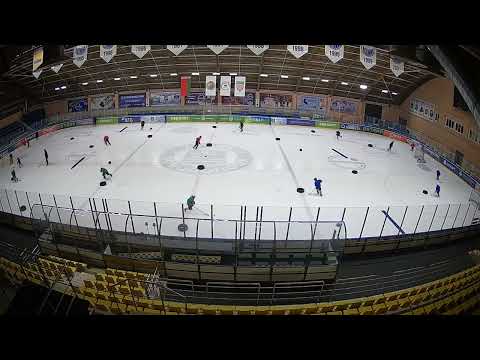 +Разнообразный инвентарь;
+Интересные станции;
+Активная работа тренеров;
+Многозадачность тренировки;
+Нет простоя.

-Малая активность тренеров;
-Мало индивидуальных исправлений;
-Режим паузы и работы.
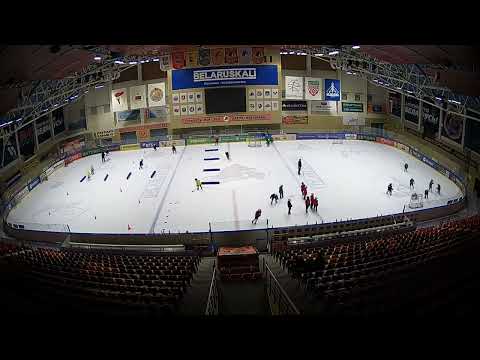 +Разнообразный инвентарь;
+Интересные станции;
+Активная работа тренеров;
+Многозадачность тренировки;
+Нет простоя.

-Нет упражнений на возврате;
-Мало наглядных (показ) индивидуальных исправлений.
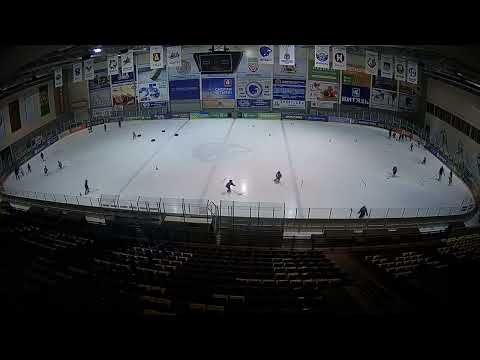 +Разнообразный инвентарь;
+Интересные станции;
+Активная работа тренеров;
+Многозадачность тренировки;
+Нет простоя.

-Не все тренеры активны.
-Мало индивидуальных исправлений;
-Наглядный показ отсутствует.
АНАЛИЗ УЧЕБНО-ТРЕНИРОВОЧНОГО ПРОЦЕССА
Кочнев А.А.
Основные ошибки учебно-тренировочного процесса:

нет плана на месяц;
низкая активность тренеров-преподавателей;
малое количество повторений;
нет контроля интенсивности выполнения упражнений;
мало игр и соревнований.
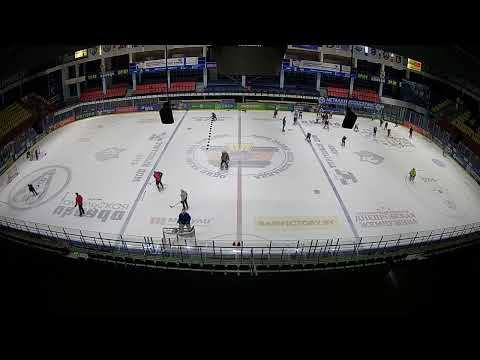 -упражнения далеки от игры;
-сомнительная польза перетаскивания колес детьми 2012 года рождения.
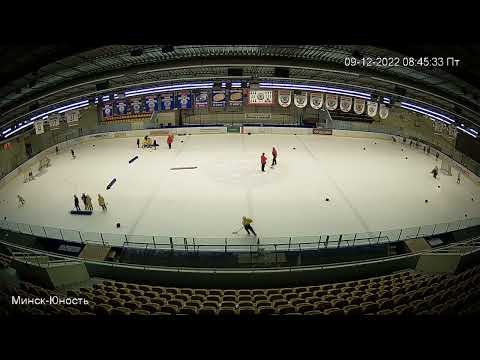 +интересные упражнения с использованием инвентаря.

-тренер стоит на месте;
-работа\отдых 1 к 7.
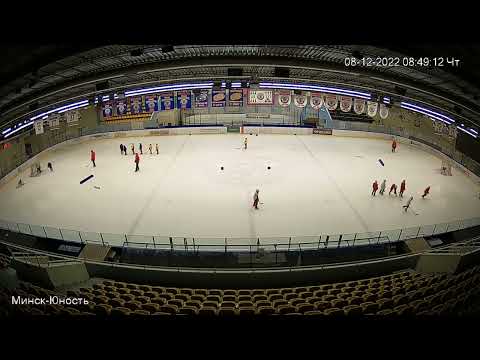 +интересные упражнения с использованием инвентаря;
+спортсмен выполняет несколько связанных между собой заданий;
+короткое время работы.

-можно увеличить моторную плотность и соответственно пользу упражнений.
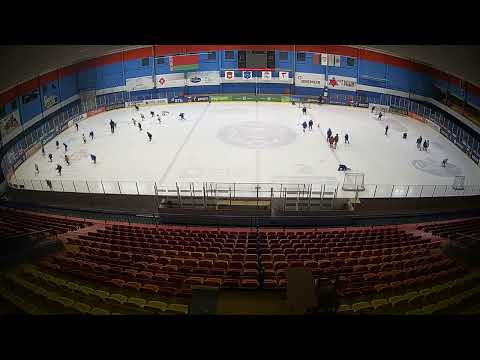 Слева:
-нет инвентаря;
-нет дисциплины;
-нет обратной связи и исправлений;
-нет разделения на группы;
-нет возможности индивидуальных исправлений.

Справа:
+есть станции;
+есть индивидуальные исправления;
+высокая активность тренера.
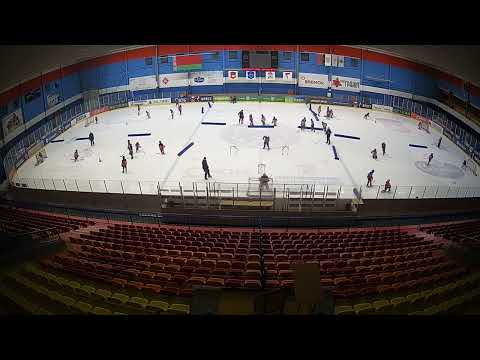 +есть станции;
+есть индивидуальные исправления;
+высокая активность тренера.
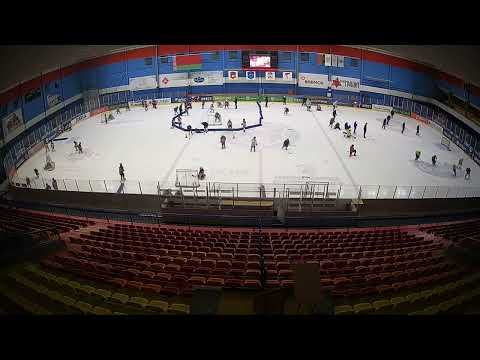 +есть станции;
+индивидуальные исправления;
+высокая активность тренера.
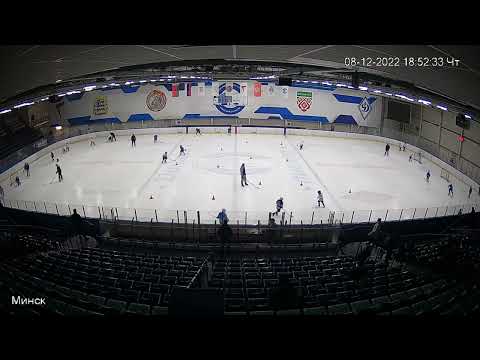 +активность тренеров;
+разная направленность работы;
+задания соответствуют уровню занимающихся.
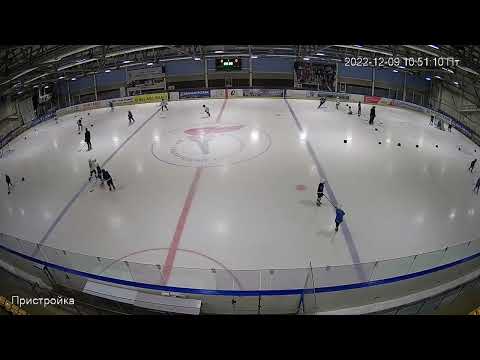 +разная направленность работы;
+задания соответствуют уровню занимающихся.
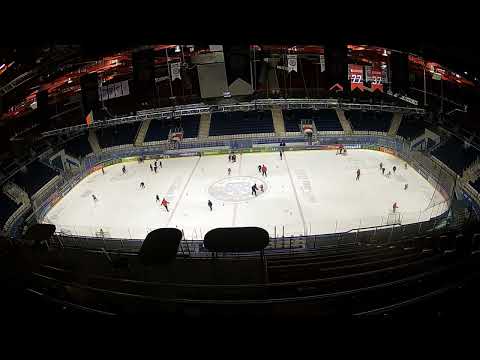 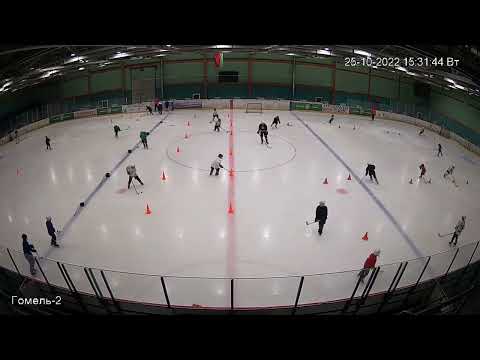 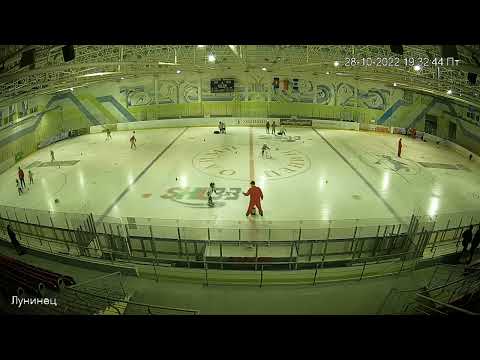 Полезные ссылки:
Дорожная карта обучения техническим элементам
Форма для дневника спортсмена
ГНП-2
ГНП-3
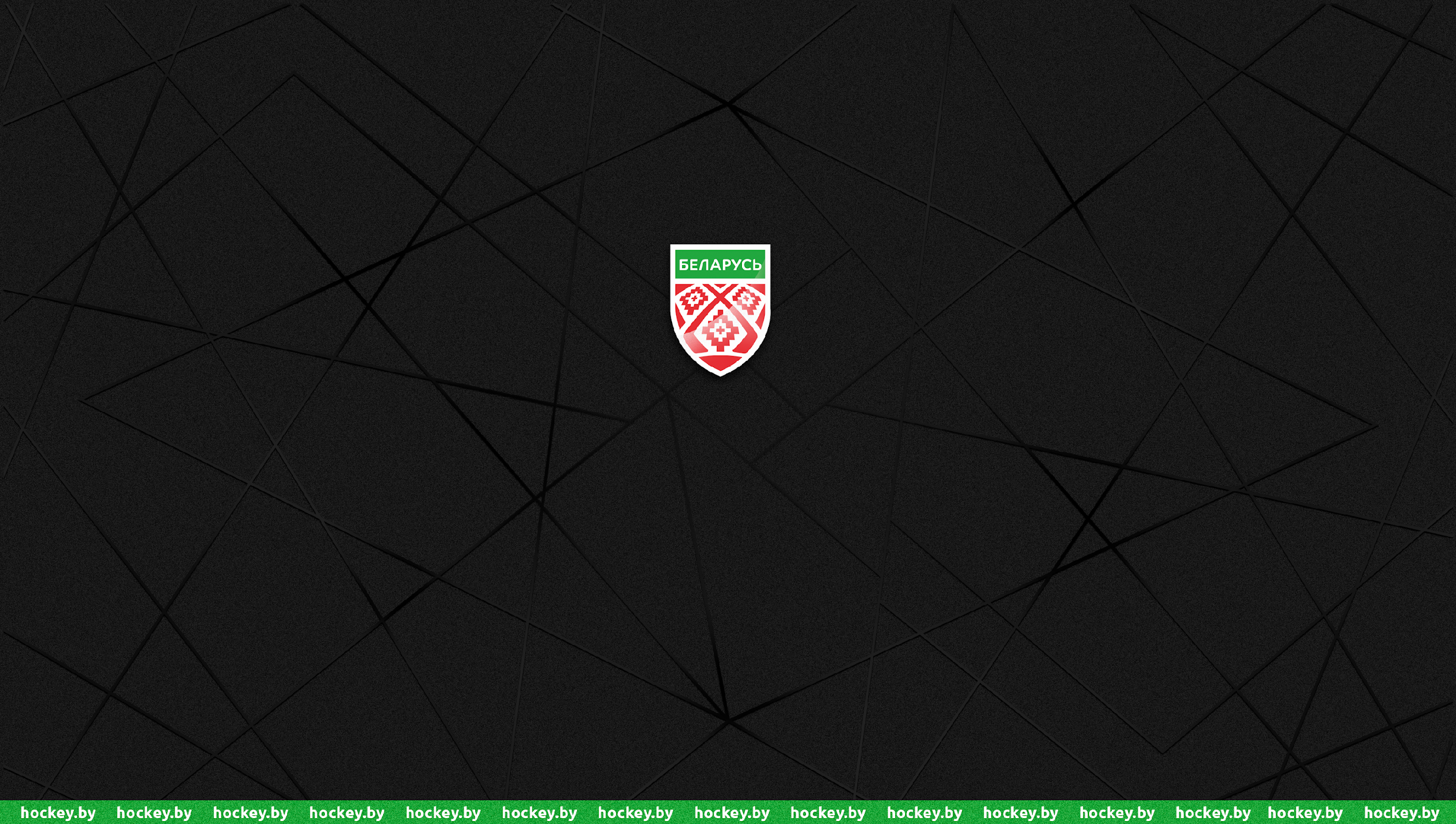 СПАСИБО ЗА ВНИМАНИЕ!